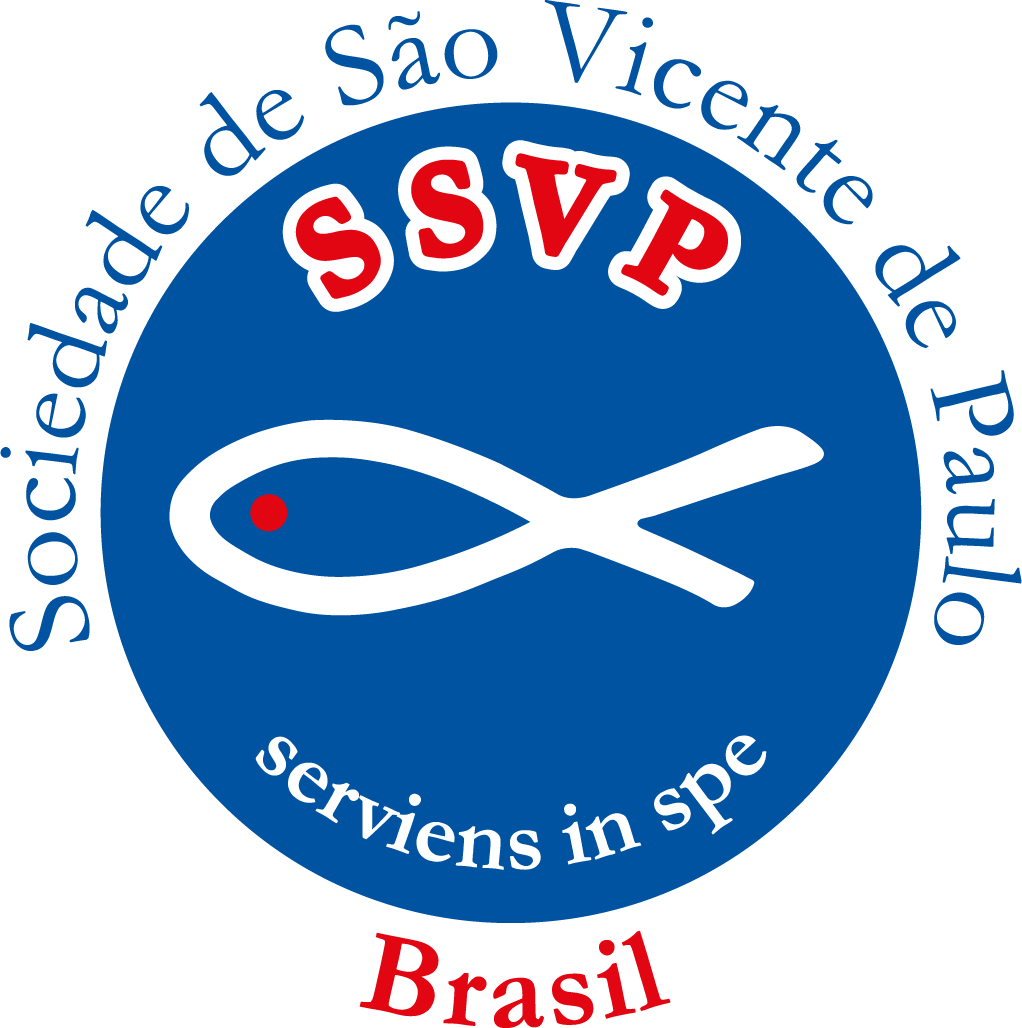 Formação Diretoria de Conselho Central
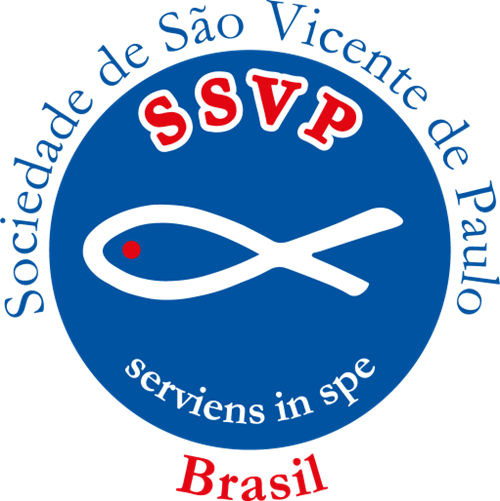 Formação para Diretoria de Conselho Central     3ª parte
Coordenações 
e 
Departamentos 
(artigos 192 a 209)
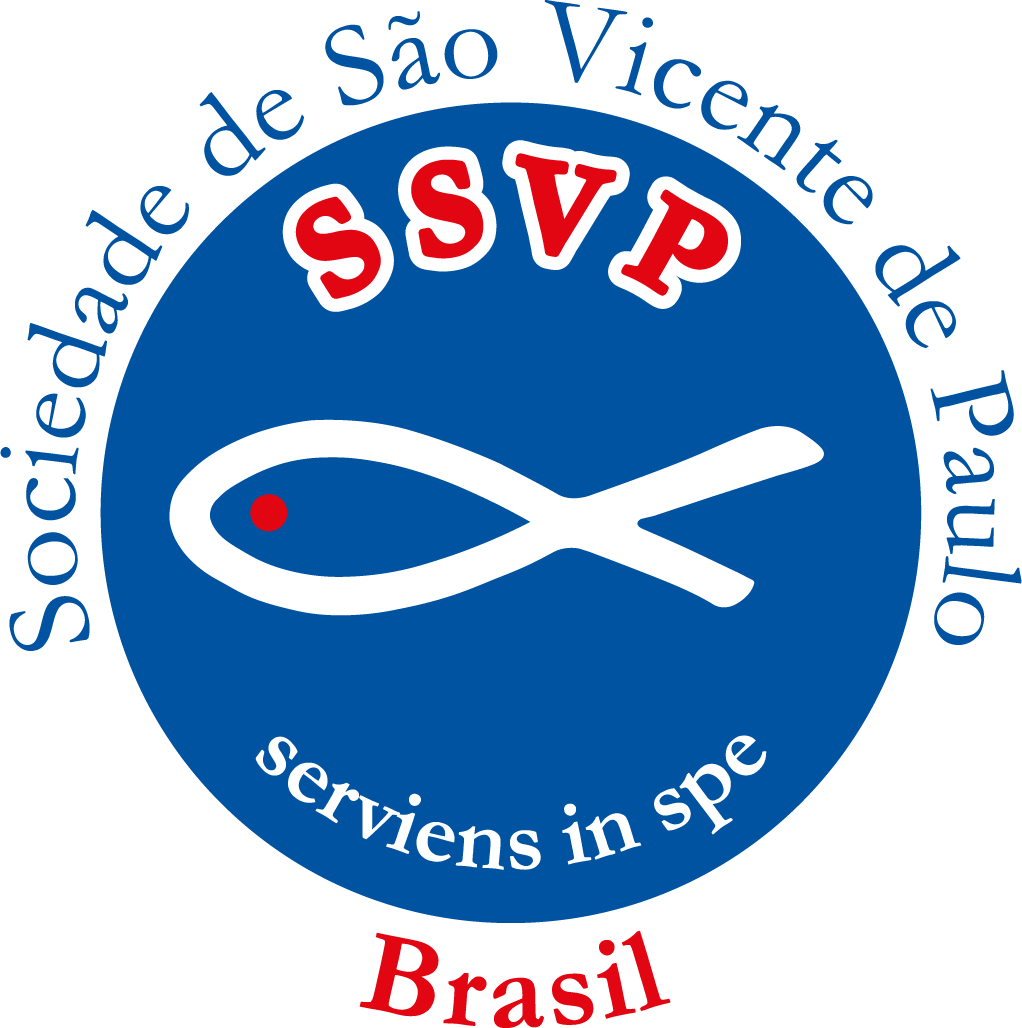 Formação Básica1ª parte
C.J
C. C . A
DECOM
ECAFO
MISSÃO
Assessoria Espiritual
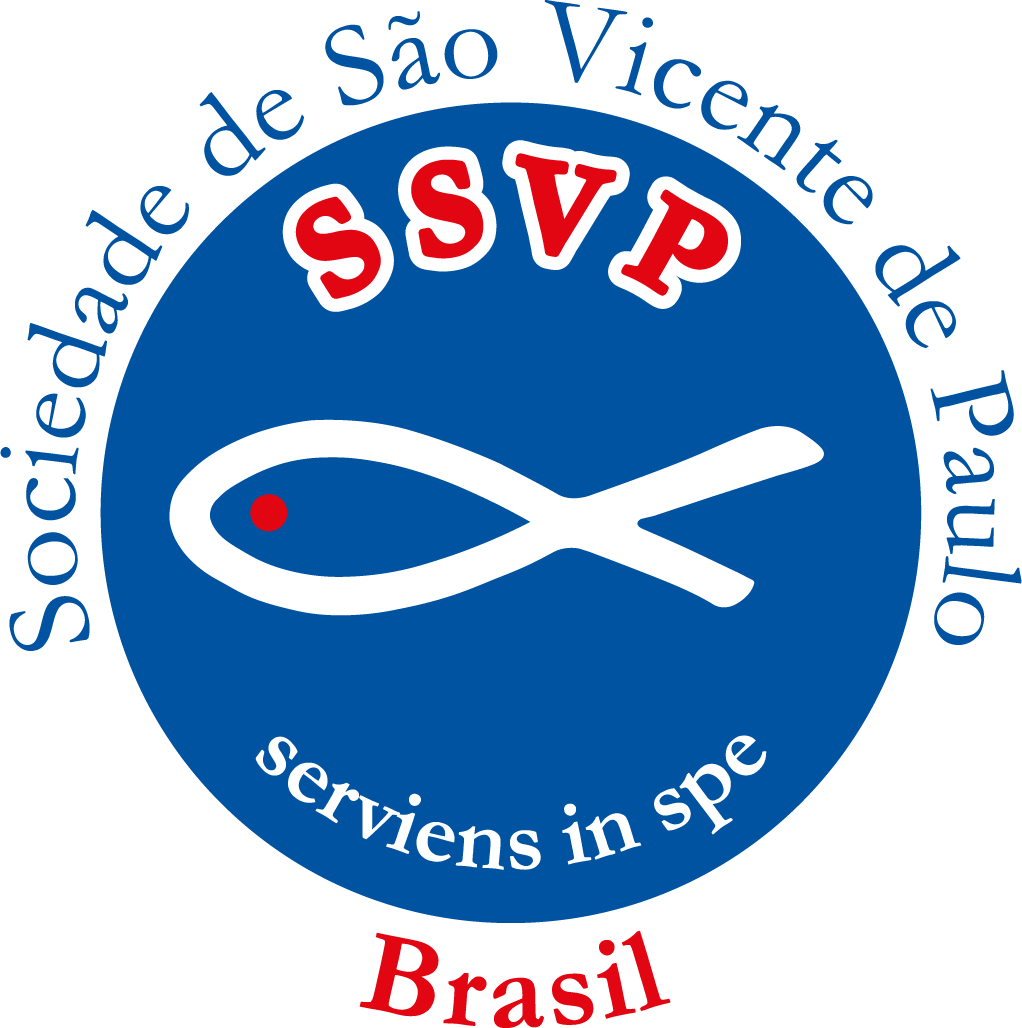 Formação Básica1ª parte
Formação Diretoria de Conselho Central
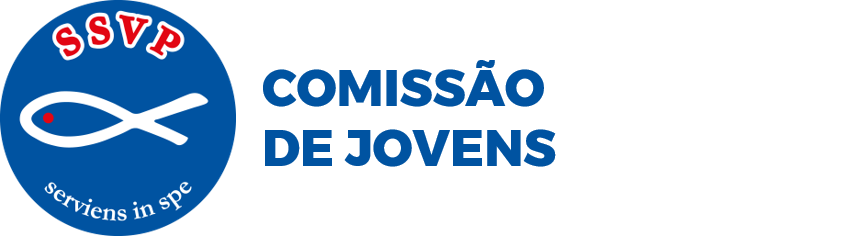 Formação Diretoria de Conselho Central
O que a SSVP espera da coordenação da Comissão de Jovens do Conselho Central?
Formação Diretoria de Conselho Central
O que a SSVP espera da coordenação da Comissão de Jovens do Conselho Central
A comissão de Jovens, tem com principal objetivo, incrementar a participação de jovens na vida da SSVP, possibilitando a criação de caminhos que busquem valores, ética, compromisso efetivo e afetivo com a causa social além de desenvolver e qualificar o atendimento aos mais necessitados.
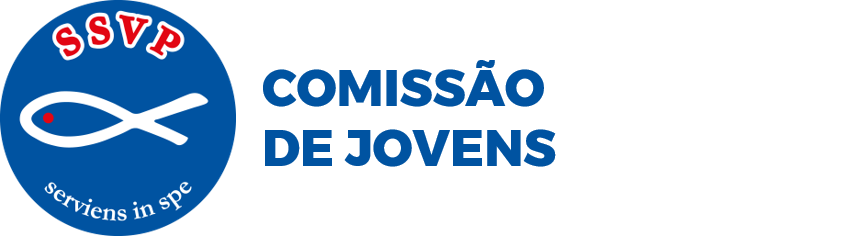 Formação Diretoria de Conselho Central
O que a SSVP espera da coordenação da Comissão de Jovens do Conselho Central
Que represente a  juventude vicentina;

Que trabalhe a motivação para os jovens entrarem na SSVP e permanecerem;

Que oriente as Comissões de Jovens dos CP’s 

Que faça reuniões periódicas com as coordenações dos CP’s
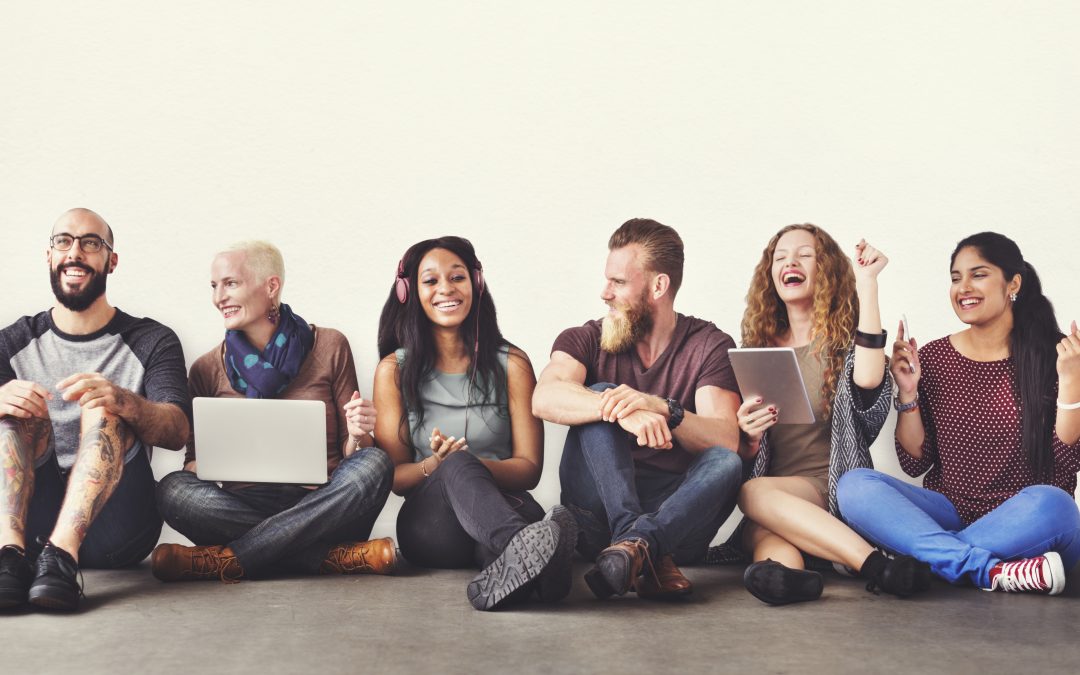 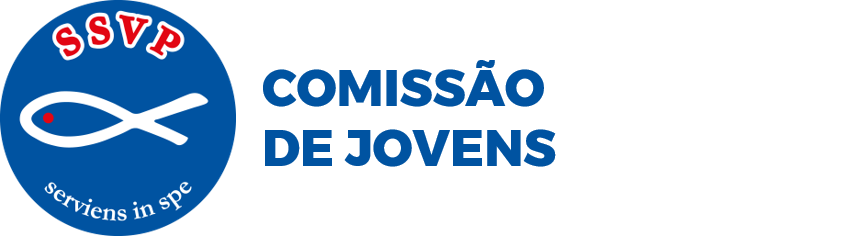 Formação Diretoria de Conselho Central
O que a SSVP espera da coordenação da Comissão de Jovens do Conselho Central
Que visite periodicamente as CJ’s dos CP’s e acompanhe seus trabalhos;  

Que conheça as orientações prescritas no Regulamento da SSVP e no Manual de Orientação das Comissões de Jovens.
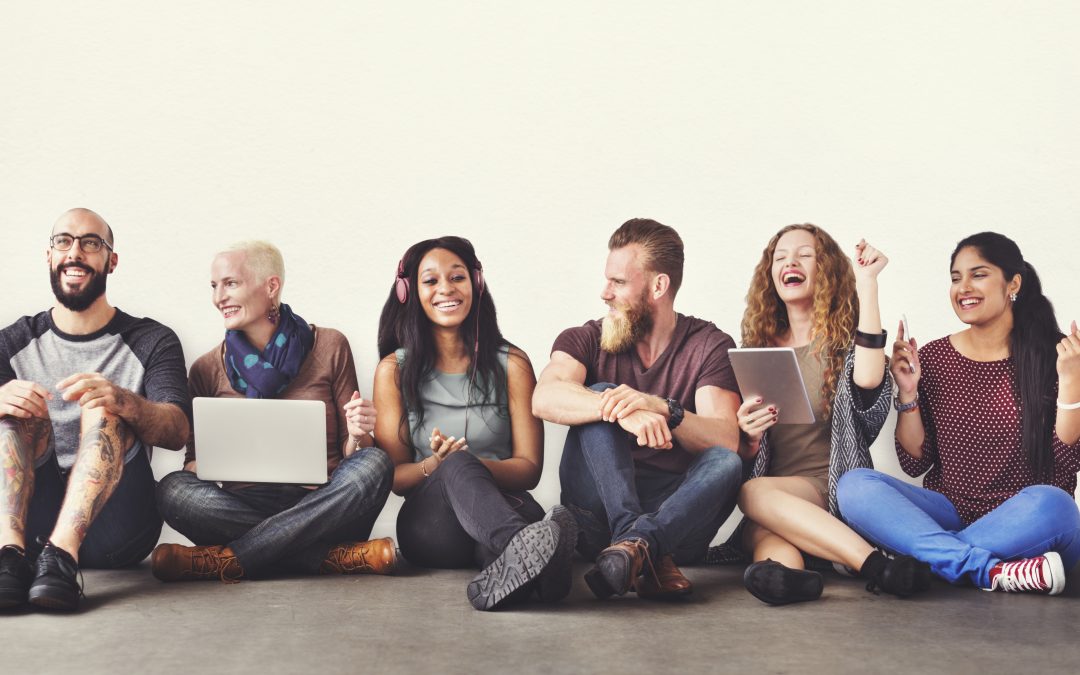 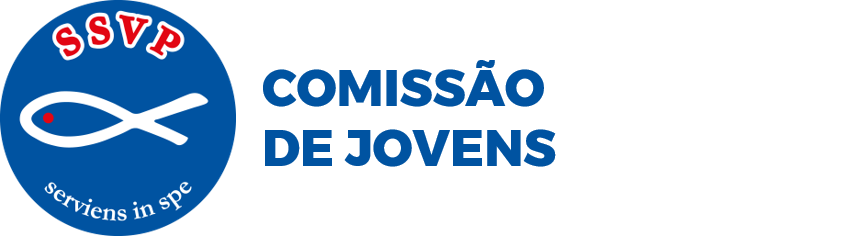 Formação Diretoria de Conselho Central
O que a SSVP espera da coordenação da Comissão de Jovens do Conselho Central
Que promova junto aos CPs a formação de CJs.

Que promova atividades de arrebanhamento  nos CPs que não tem CJ.

Que promova encontros anuais para as CJs dos CPs;   e encontros específicos de trabalho objetivando o desempenho eficiente das CJs na área de atuação.
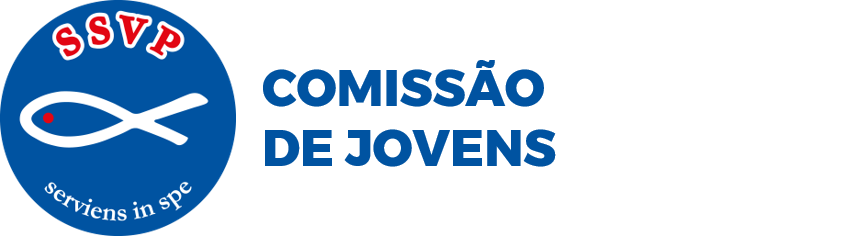 Formação Diretoria de Conselho Central
O que a SSVP espera da coordenação da Comissão de Jovens do Conselho Central
As ações da JUVENTUDE fazem com que a SSVP seja forte, dinâmica e em crescimento constante, e isso fortalece cada associado a assumir o seu compromisso e a refletir sobre a vocação e o chamado de Deus.
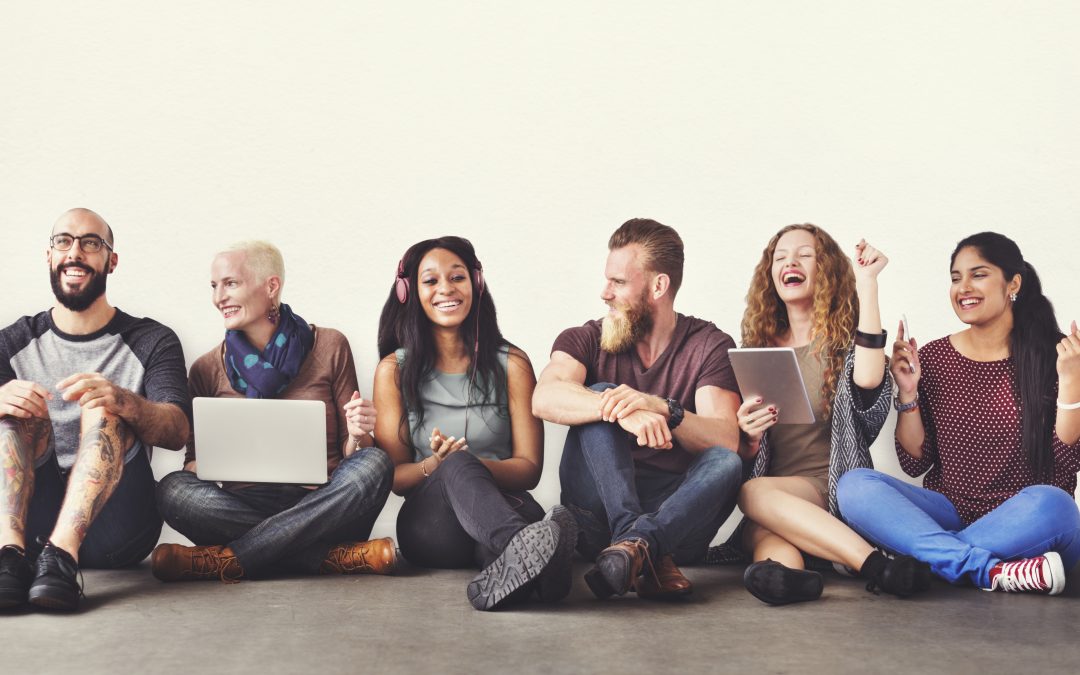 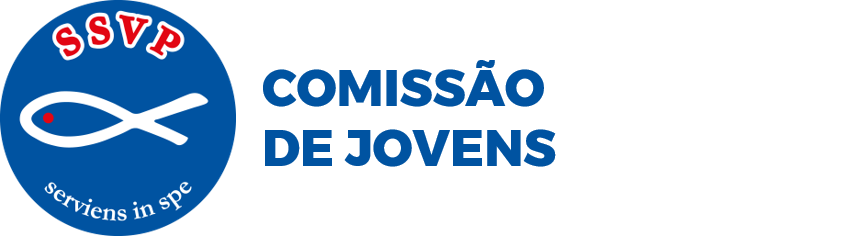 Formação Diretoria de Conselho Central
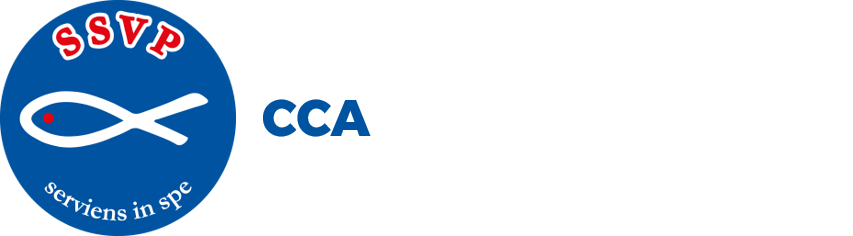 Formação Diretoria de Conselho Central
O que a SSVP espera da coordenação de CCA do CC.
Que oriente e motive os presidentes de CP’s na fundação das CCA’s;


Deve promover encontros para os orientadores e para os membros das CCA’s;
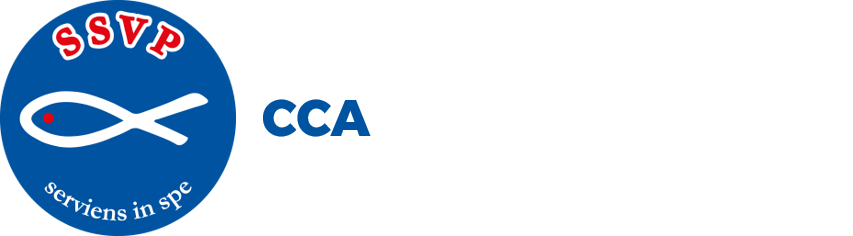 Formação Diretoria de Conselho Central
O que a SSVP espera da coordenação de CCA do CC.
Que oriente e motive os presidentes de CP’s na fundação das CCA’s;


Deve promover encontros para os orientadores e para os membros das CCA’s;
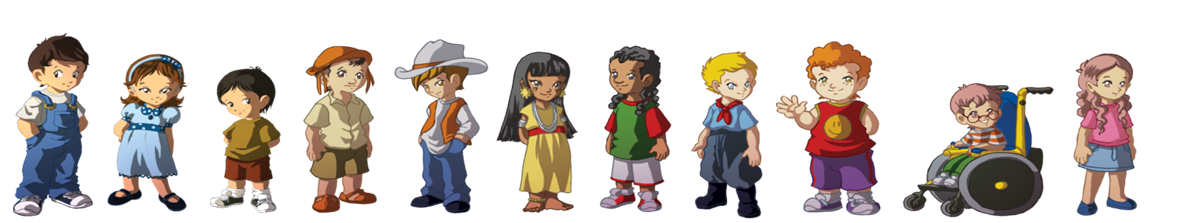 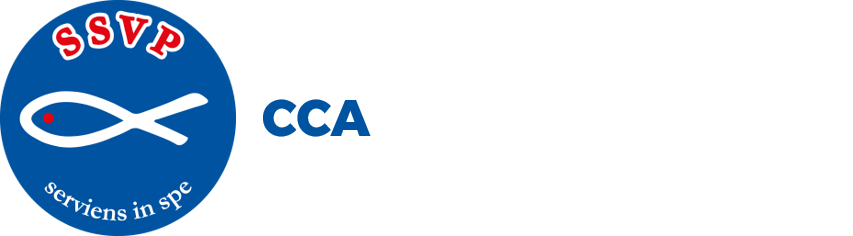 Formação Diretoria de Conselho Central
O que a SSVP espera da coordenação de CCA do CC.
Que cuide para que as crianças e os adolescentes sejam formados de acordo com o carisma e a espiritualidade vicentina;

Manter o cadastro  das CCAs sempre atualizado; promovendo encontros para os orientadores junto à Ecafo
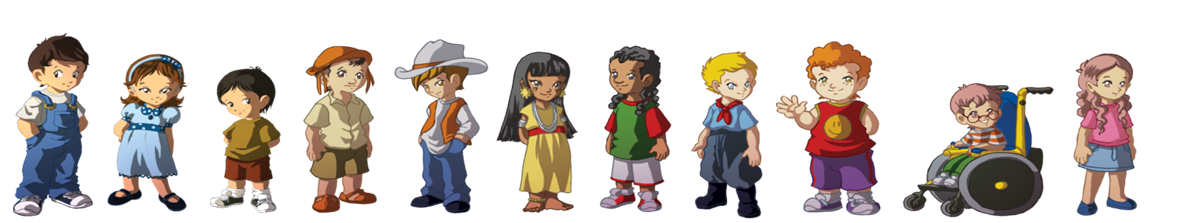 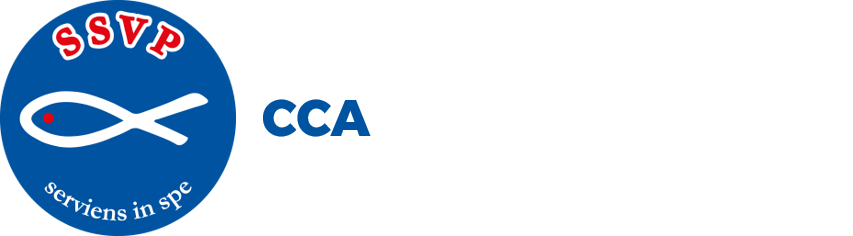 Formação Diretoria de Conselho Central
O que a SSVP espera da coordenação de CCA do CC.
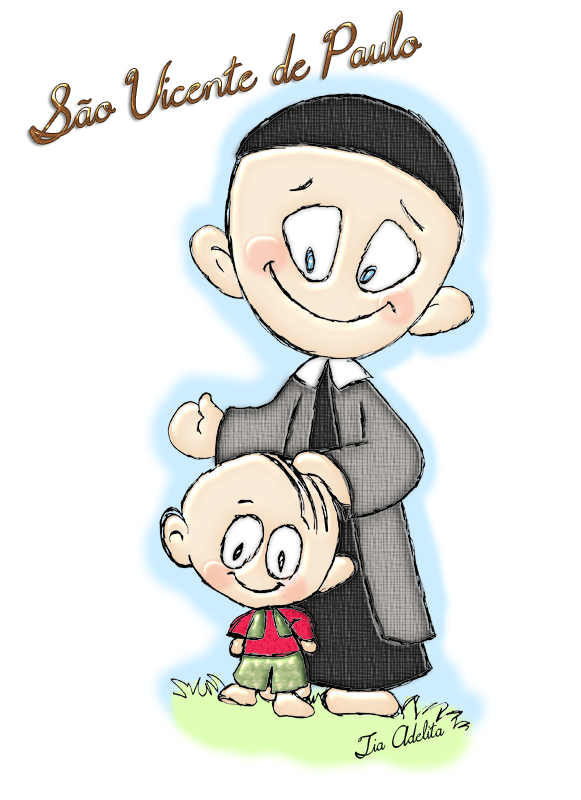 Que cuide para que os orientadores instruem as crianças e os adolescentes para o foco do trabalho junto ao Pobre;

Que oriente a todos que as CCA’s são conferências-escola e que os orientadores precisam estar bem informados para conduzir os trabalhos de acordo com os preceitos da SSVP.
Formação Diretoria de Conselho Central
O que a SSVP espera da coordenação de CCA do CC.
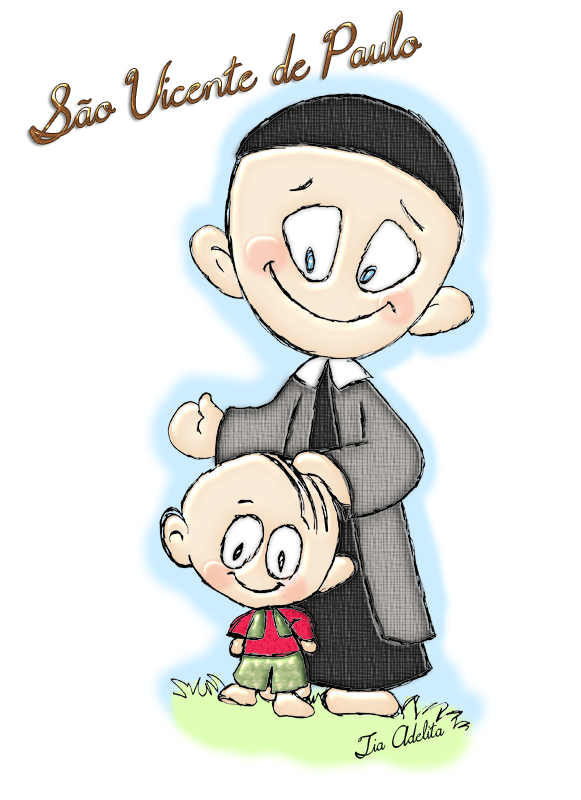 Que oriente a todos que as CCA’s são conferências-escola e que os orientadores precisam estar bem informados para conduzir os trabalhos de acordo com os preceitos da SSVP.

Que cuide para que os orientadores estejam alinhados com o Manual de Orientação e com a Regra
Formação Diretoria de Conselho Central
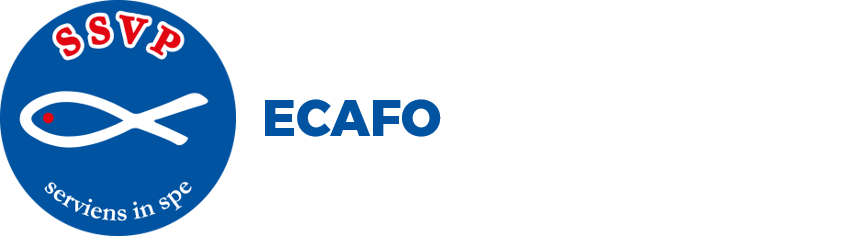 Formação Diretoria de Conselho Central
O que a SSVP espera da coordenação da Ecafo do CC
- Responsável por toda a formação espiritual e vicentina dos confrades e consocias;

- Coordene, motive e oriente os coordenadores de ECAFO dos CP’s.;

 Realize reuniões periódicas com os coordenadores dos CP’s;

- Forneça material de formação;
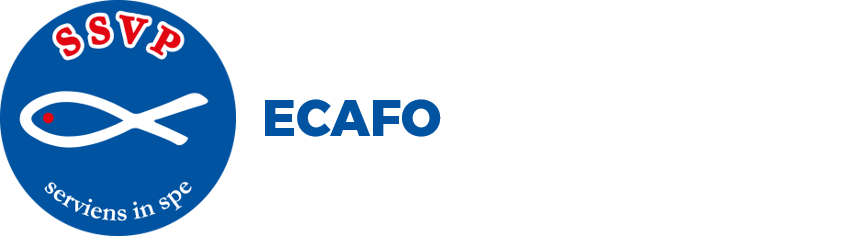 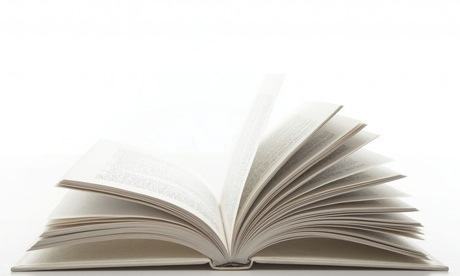 Formação Diretoria de Conselho Central
O que a SSVP espera da coordenação da Ecafo do CC
- Que mantenha uma escola permanente atuando nas Conferências

- Cuidar para que todos os confrades e consócias participem dos cursos de formação e eventos prescritos na Regra.

 Que busque capacitar os formadores e as coordenações de ECAFO dos CP’s, durante as reuniões ou em momentos específicos.
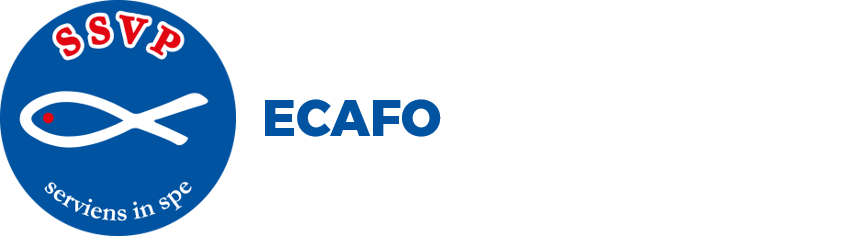 Formação Diretoria de Conselho Central
O que a SSVP espera da coordenação da Ecafo do CC
Que cuide para que todo material de formação chegue às conferências;

Ter atenção para que nenhuma Unidade Vicentina tome posse sem passar pelo Módulo de formação  para Novas Diretorias;

Fazer relatório  mensal de suas atividades de formação.
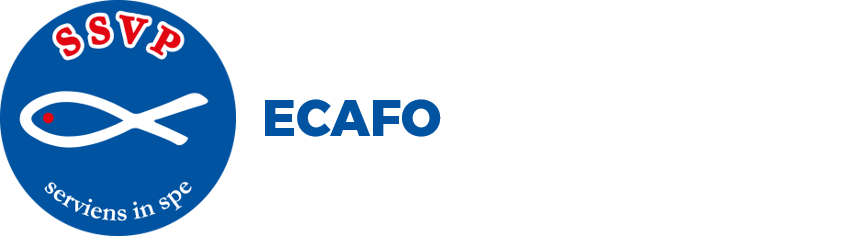 Formação Diretoria de Conselho Central
MISSÃO DA ECAFO:
Estabelecer uma estratégia de formação que auxilie na busca  do amor ao próximo e da santificação.

VISÃO DA ECAFO :
Promover a formação humana, formação cristã  e formação vicentina em todas as unidades da SSVP.
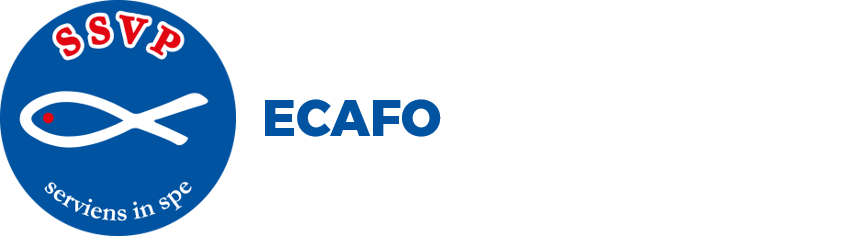 Formação Diretoria de Conselho Central
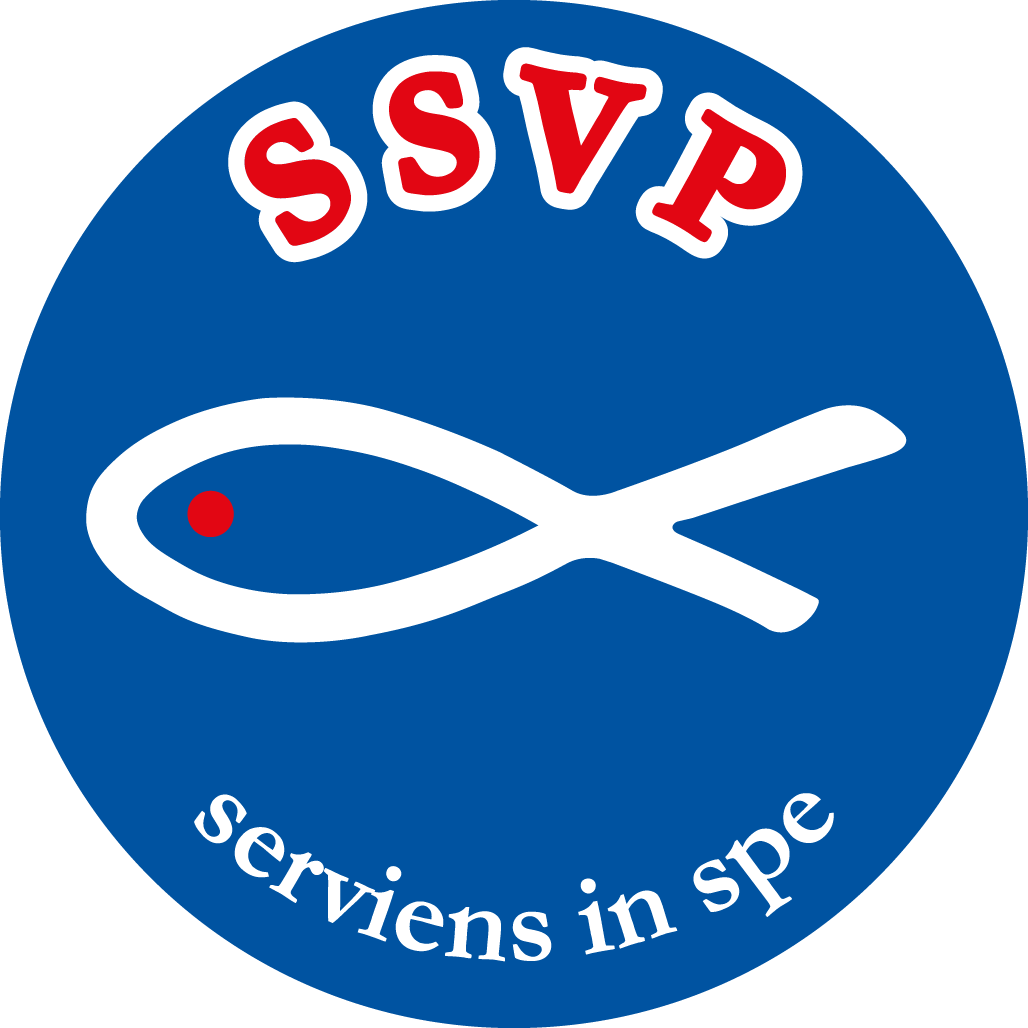 DECOM
Formação Diretoria de Conselho Central
O que a SSVP espera do DECOM do CC
Que seja responsável pela comunicação e pela divulgação da SSVP nos órgãos públicos, rádios, TVs, jornais, etc.;
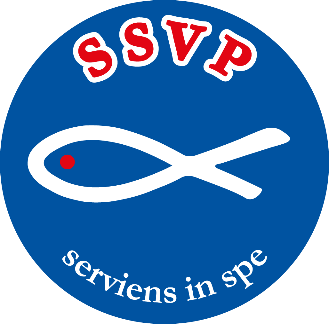 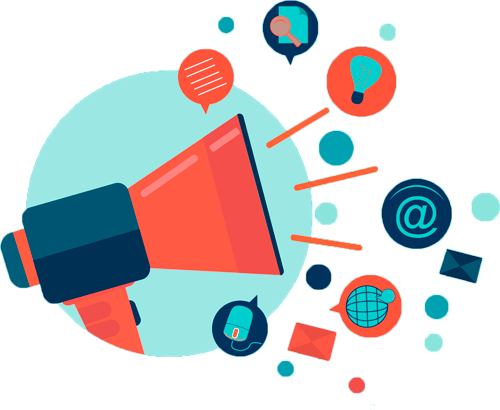 DECOM
Formação Diretoria de Conselho Central
O que a SSVP espera do DECOM do CC
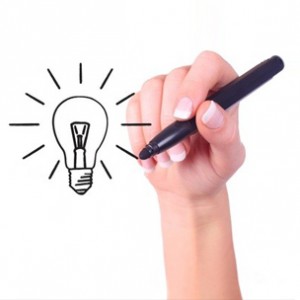 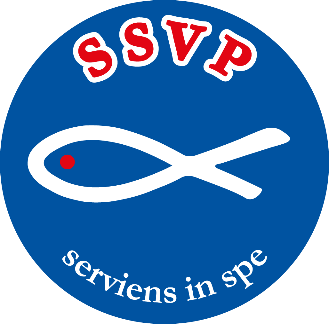 Que recorra ao DECOM do CM, em busca de orientação e subsídios
DECOM
Formação Diretoria de Conselho Central
O que a SSVP espera do DECOM do CC
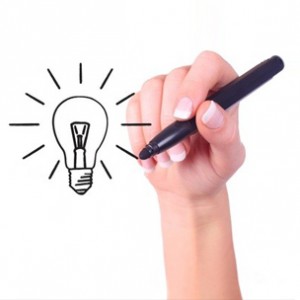 Que esteja atento e trabalhando para que as informações cheguem às bases.

Que crie subsídios para que a comunicação alcance e circule em toda área do CC.

Que esteja atento na circulação de informações entre as Unidade Vicentinas
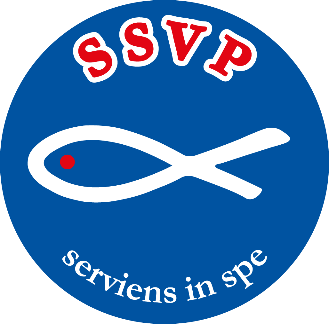 DECOM
Formação Diretoria de Conselho Central
O que a SSVP espera do DECOM do CC
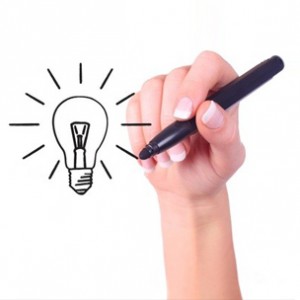 Que tenha atenção com as assinaturas do Boletim Brasileiro.

Que envie notícias, fotos, acontecimentos, escritos, testemunhos para divulgação no Boletim Brasileiro.
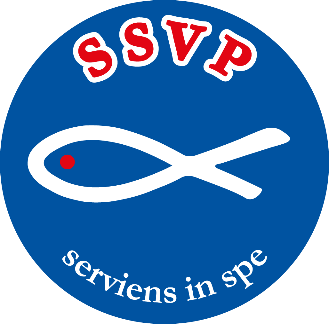 DECOM
Formação Diretoria de Conselho Central
O que a SSVP espera do DECOM do CC
Que tenha atenção com as assinaturas do Boletim Brasileiro.

Que envie notícias, fotos, acontecimentos, escritos, testemunhos para divulgação no Boletim Brasileiro.
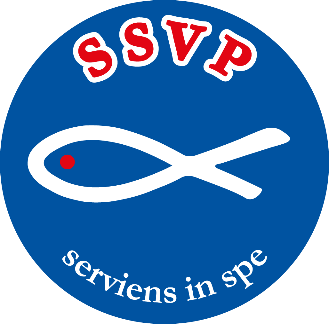 DECOM
Formação Diretoria de Conselho Central
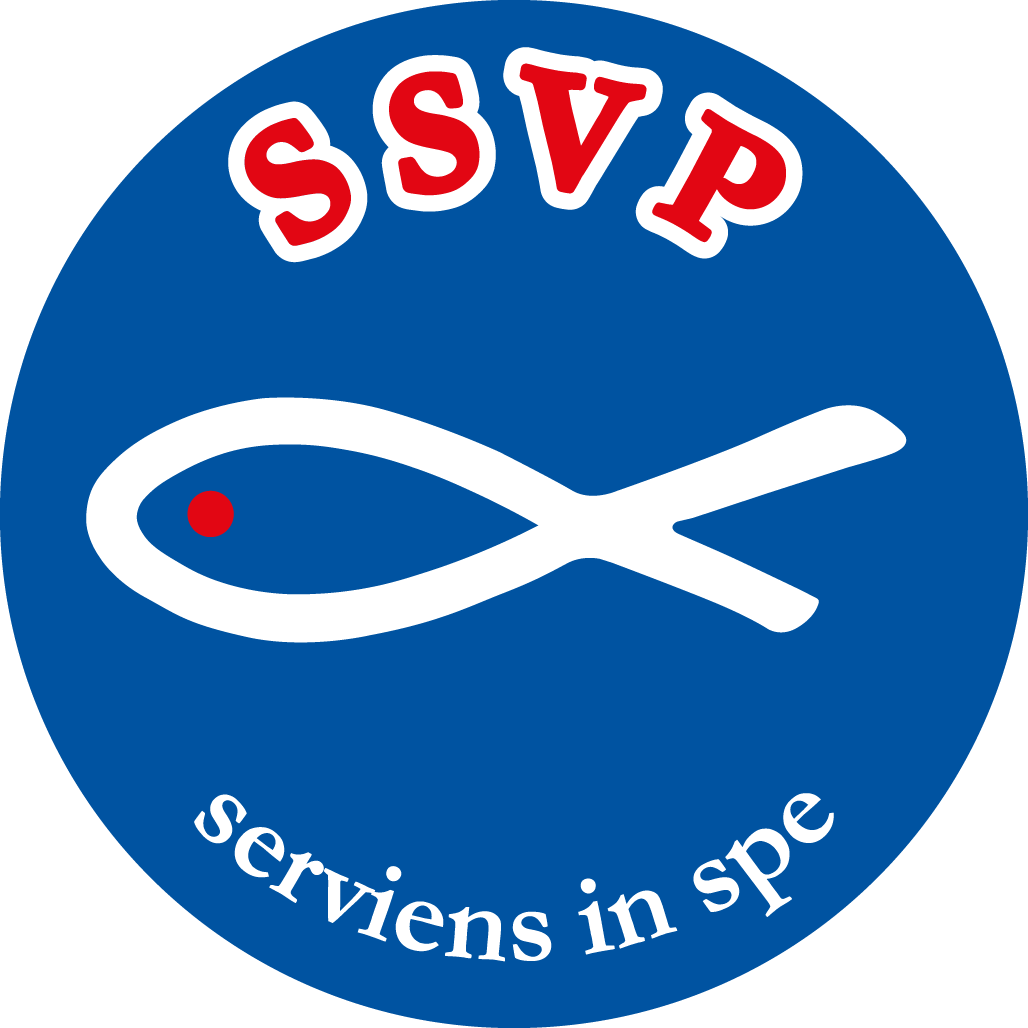 MISSÃO
Formação Diretoria de Conselho Central
O que a SSVP espera do Departamento Missionário
- Animar e auxiliar as Unidades Vicentinas e as Unidades Auxiliares para o bom exercício da rede de caridade e do carisma vicentino, reafirmando a identidade vicentina.

- Trabalhar em consonância com Conselho Metropolitano
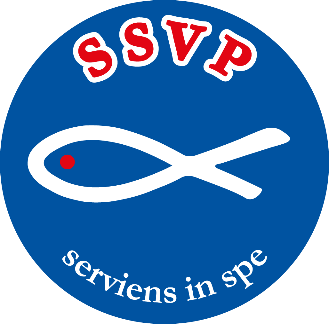 MISSÃO
Formação Diretoria de Conselho Central
O que a SSVP espera do Departamento Missionário
- Promover de forma organizada e direcionada o resgate e reintegração de Confrades e Consócias afastados, auxiliando e incentivando a animação da vida das Conferências e Conselhos;

- Reforçar o carisma vicentino e a rede de caridade;
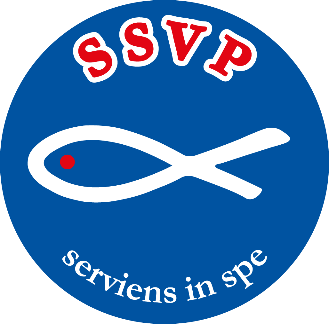 MISSÃO
Formação Diretoria de Conselho Central
O que a SSVP espera do Departamento Missionário
- Os trabalhos dos Departamentos Missionários deverão ter como base e orientação o “Guia de Missões da SSVP” e os materiais de formação existentes e aplicados pelas demais Unidades Auxiliares.
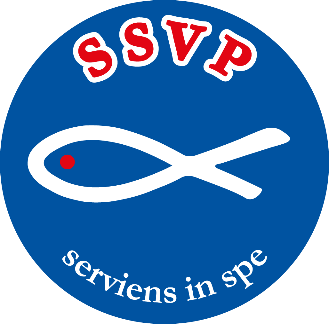 MISSÃO
Formação Diretoria de Conselho Central
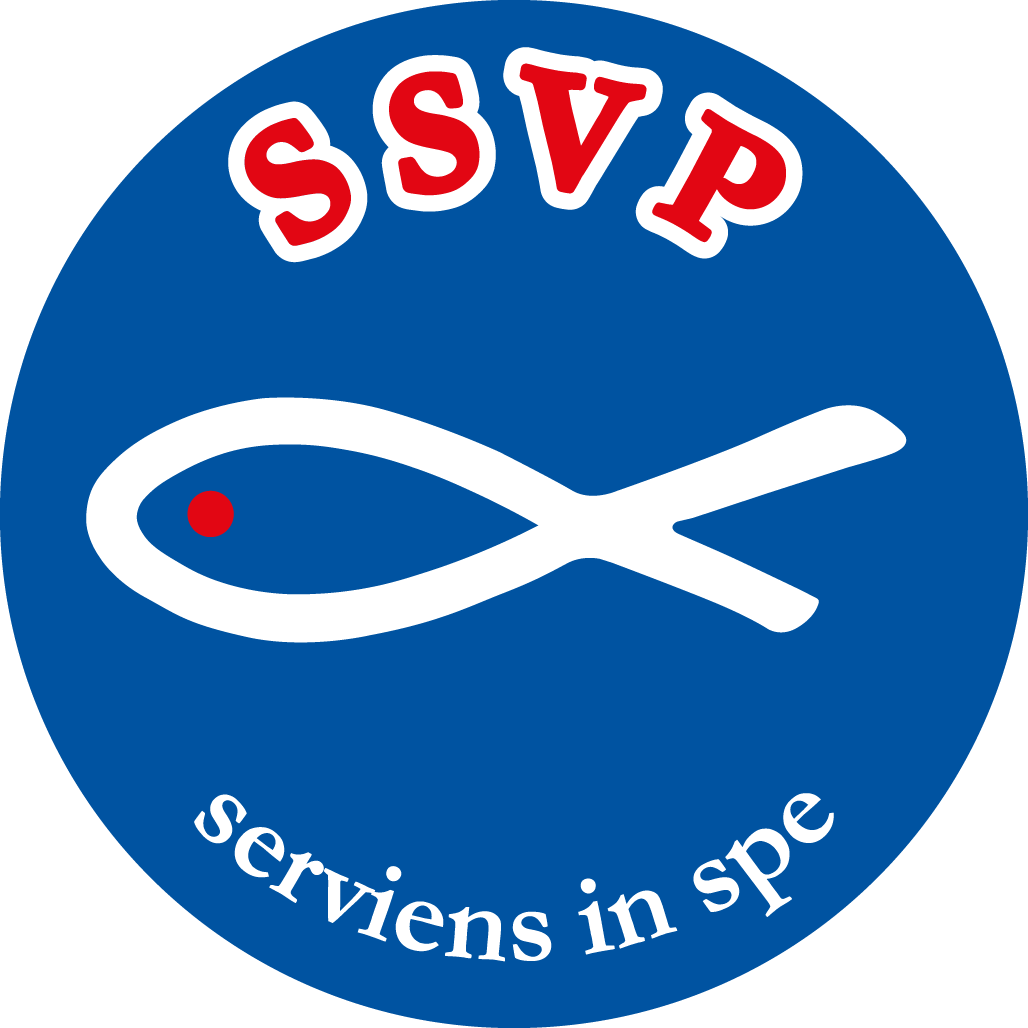 ASSESSORIA ESPIRITUAL
Formação Diretoria de Conselho Central
O que a SSVP espera da assessoria Espitual do CC (art.3º § 2º  e pag.141)
Que cumpra a  função de acompanhar os trabalhos  e eventos, reuniões do CC

 Que cuide para manter a espiritualidade Vicentina nas Unidades;

 Que esteja atento à formação 
espiritual e vicentina da diretoria

- Que conheça bem a SSVP;
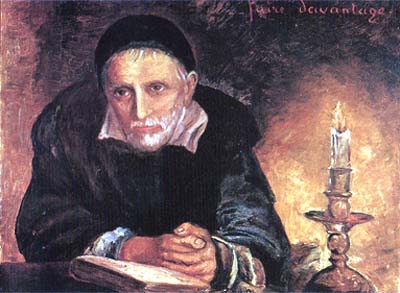 Formação Diretoria de Conselho Central
O que a SSVP espera da assessoria Espitual do CC (art.3º § 2º  e pag.141)
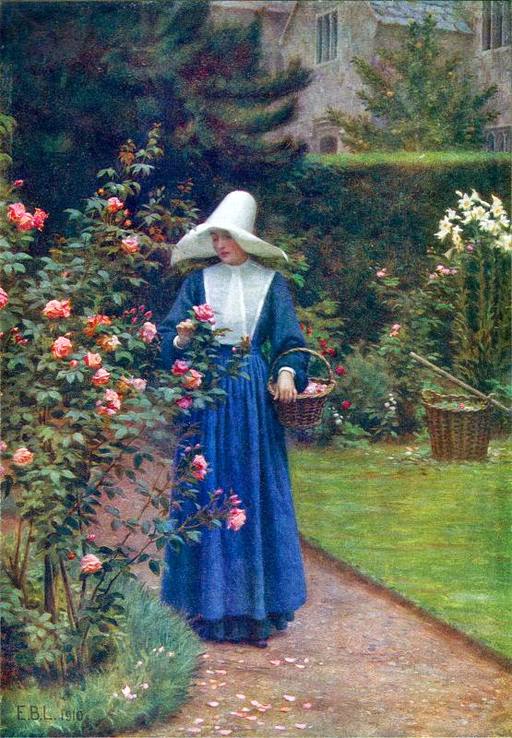 Que seja o elo entre a SSVP e a Igreja;

Que esteja junto aos confrades e consocias, contribuindo para que o carisma e a espiritualidade vicentina prevaleçam.
Formação Diretoria de Conselho Central
O que a SSVP espera da assessoria Espitual do CC (art.3º § 2º  e pag.141)
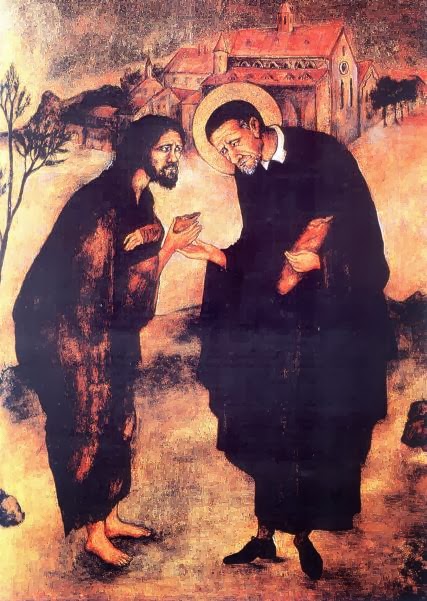 “ Ser santo é ser capaz de colocar-se totalmente nas mãos do Pai, contar com Ele, sabendo que somos dependentes de Deus.

Mas santidade, por outro lado é colocar-se a serviço do pobre, fazendo-lhe o bem, mudando as estruturas injustas!” (Pe. Alexandre  Franco Nahaas – CM)
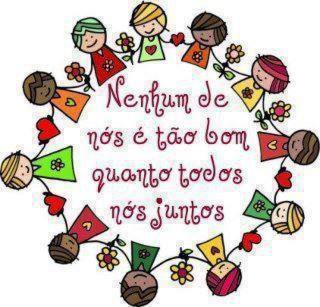 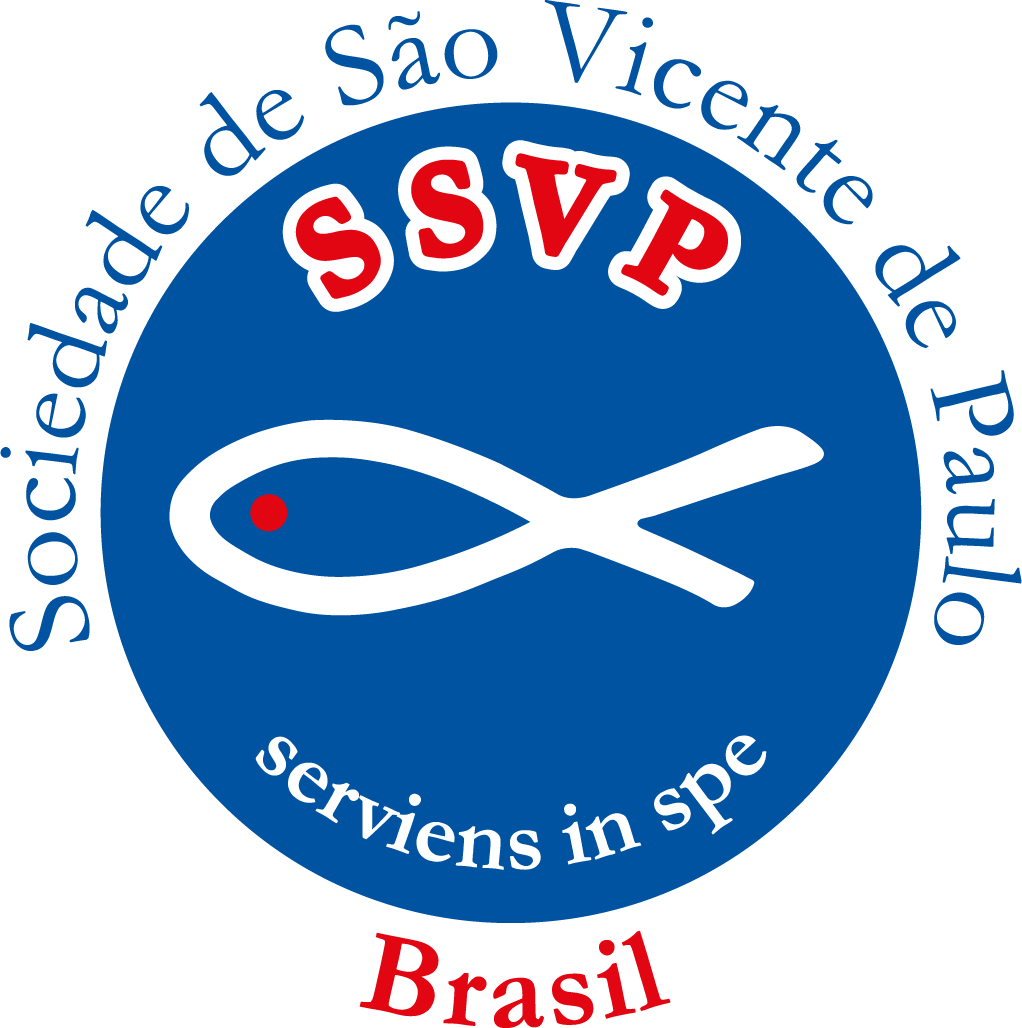 Formação Básica1ª parte
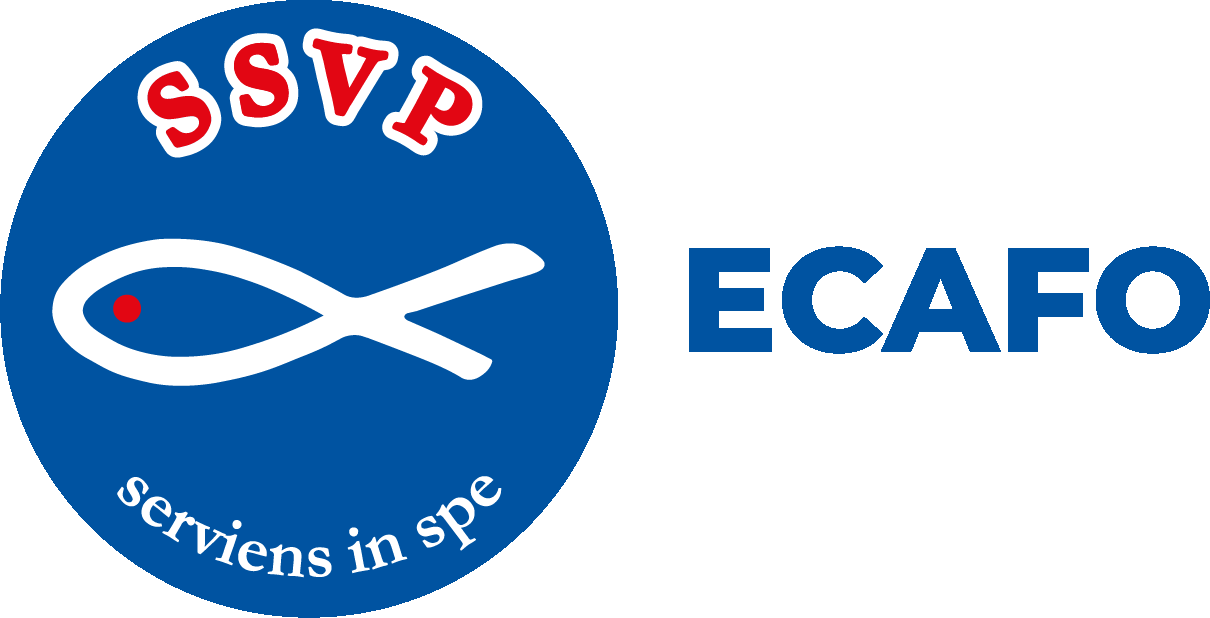 Louvado Seja Nosso Senhor Jesus Cristo! 
ecafo@ssvpbrasil.org.br